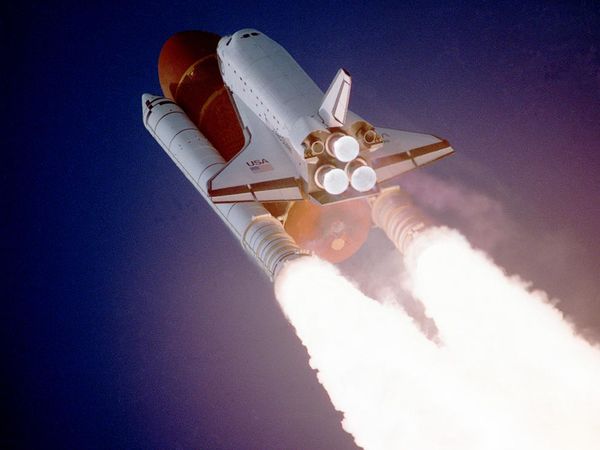 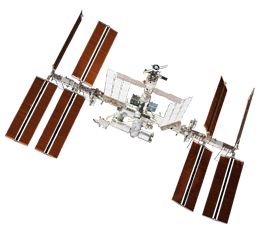 NASA and HumanSpace ExplorationRadiation!
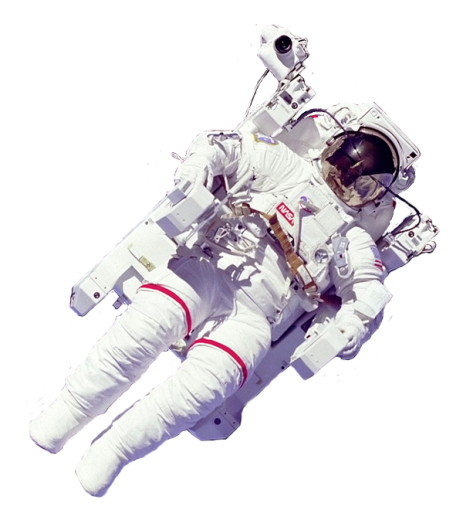 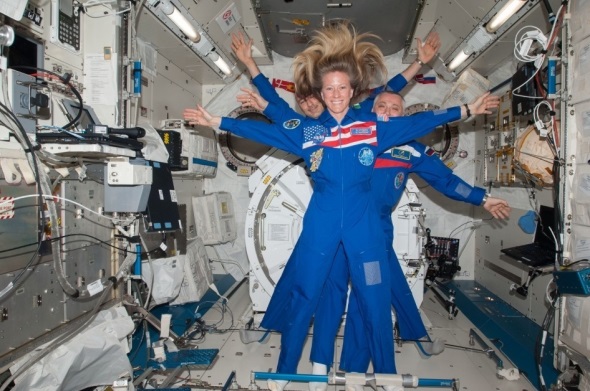 Caitlin Nolby
Space Studies Department, UND
North Dakota Space Grant Consortium
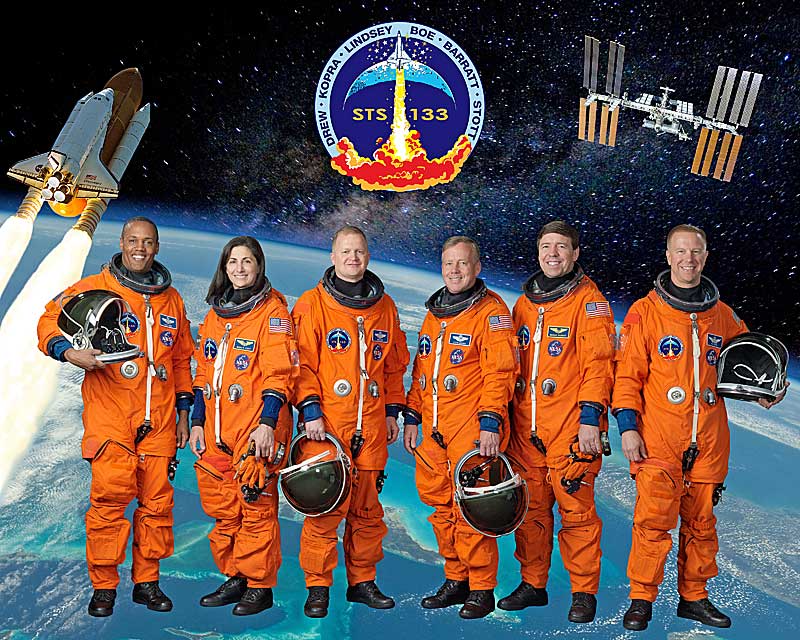 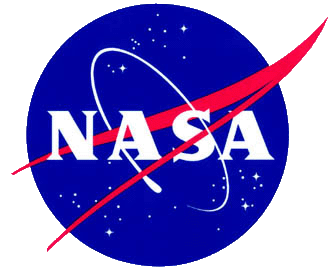 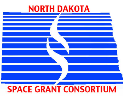 Apollo Program
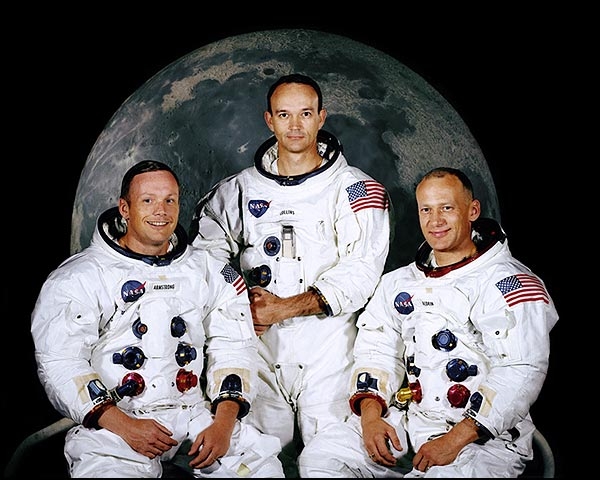 Apollo 11 was the first manned-lunar landing. When?
Landing: July 20, 1969. Who?
Neil Armstrong, Buzz Aldrin, Michael Collins
Saturn V Rocket: 36 stories tall
How many men walked on the Moon?
12!  One geologist (Harrison “Jack” Schmitt)
How much moon rock?
842 pounds! 
http://www.youtube.com/watch?v=8V9quPcNWZE
http://www.youtube.com/watch?v=MU0Rgpdujzo
http://www.youtube.com/watch?v=ZP7AVBdJYOg\
http://www.youtube.com/watch?v=f-FxhCZold0
http://www.youtube.com/watch?v=cOdzhQS_MMw&feature=endscreen&NR=1
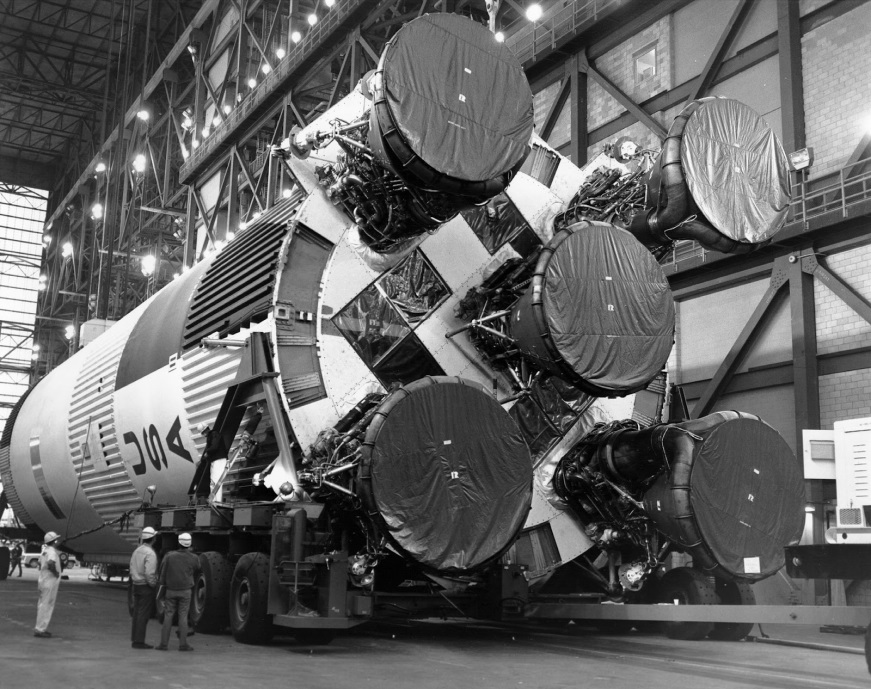 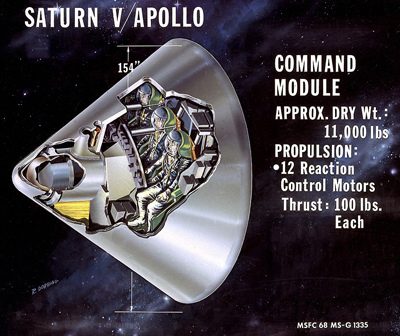 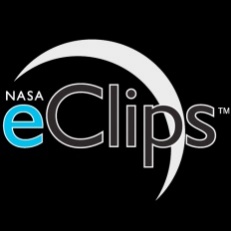 What is Radiation?
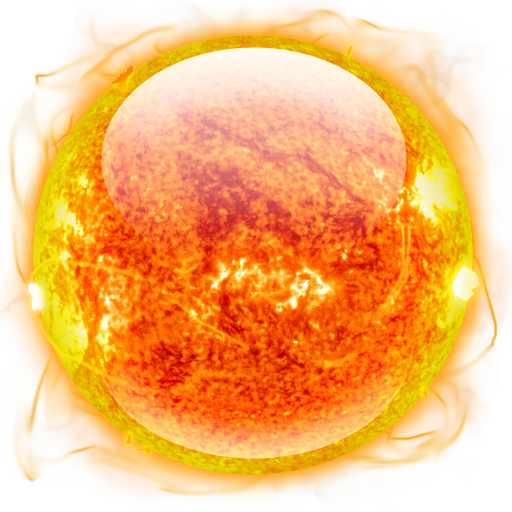 Where does it come from?
What do we get from the Sun?
Energy – waves and particles
Is all light the same?
X-rays
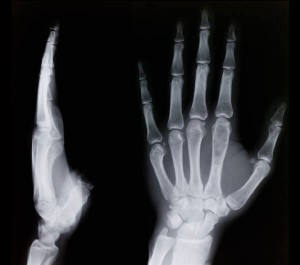 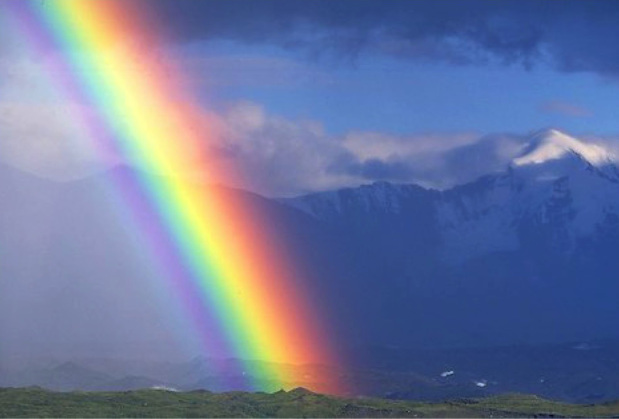 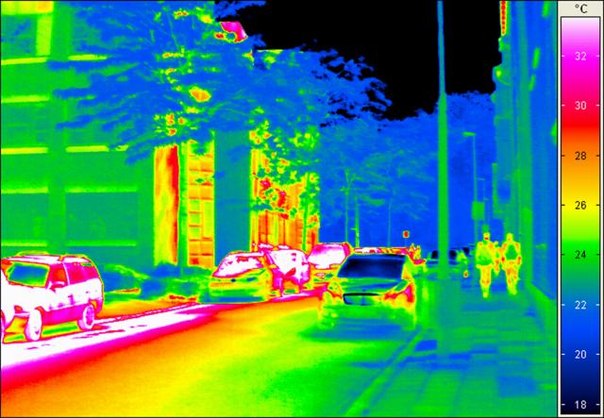 Visible Light
Infrared
[Speaker Notes: Heat, light, helps plants grow, vitamin D,]
Electromagnetic Spectrum
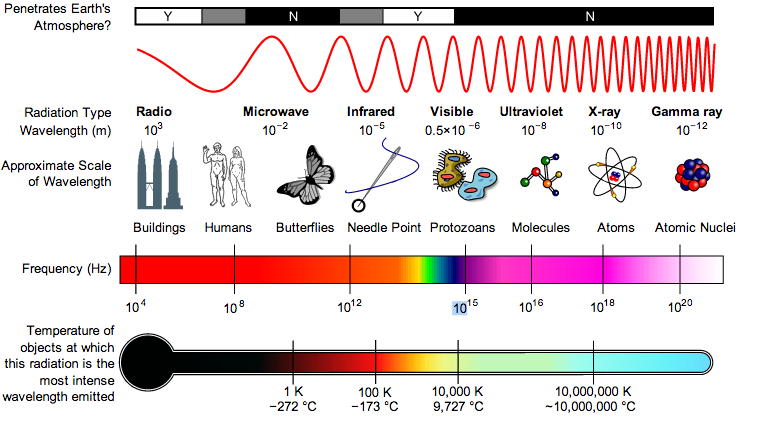 [Speaker Notes: Heat, light, helps plants grow, vitamin D,]
Ultraviolet Radiation
Can be good – Vitamin D!
Too much can be harmful
How do we stay safe?
Does Earth protect us?
Ozone Layer absorbs UV
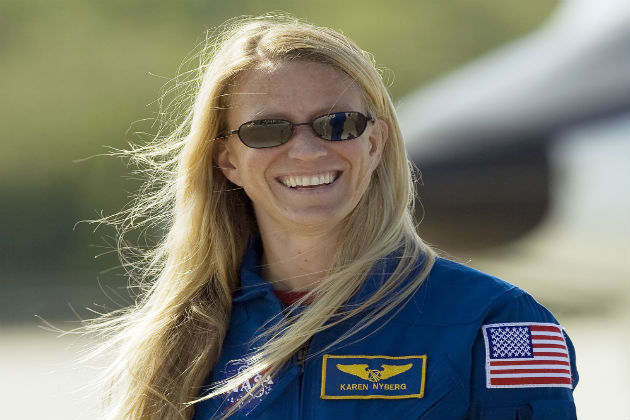 ?
Sunglasses!
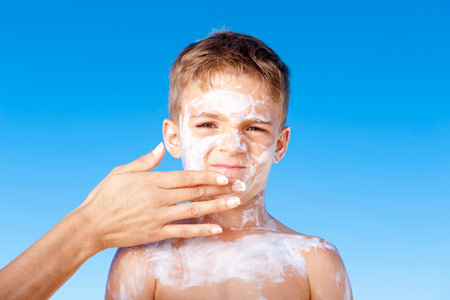 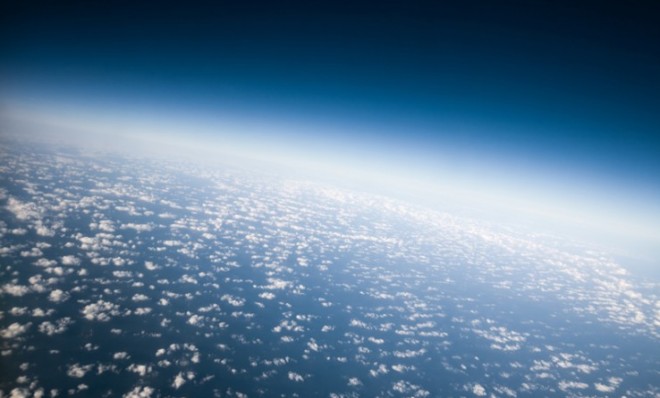 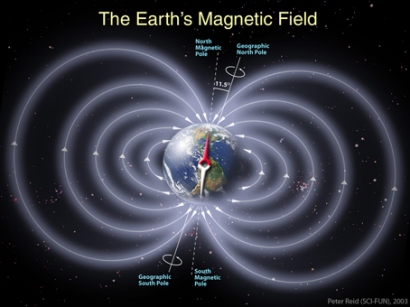 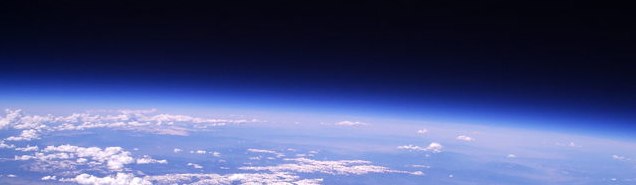 Sunscreen!
Atmosphere!
Magnetic Field!
[Speaker Notes: Good: healthy bones and immune system
Bad: sunburn, skin cancer, wrinkly skin…]
Radiation in Space
Wear Spacesuits
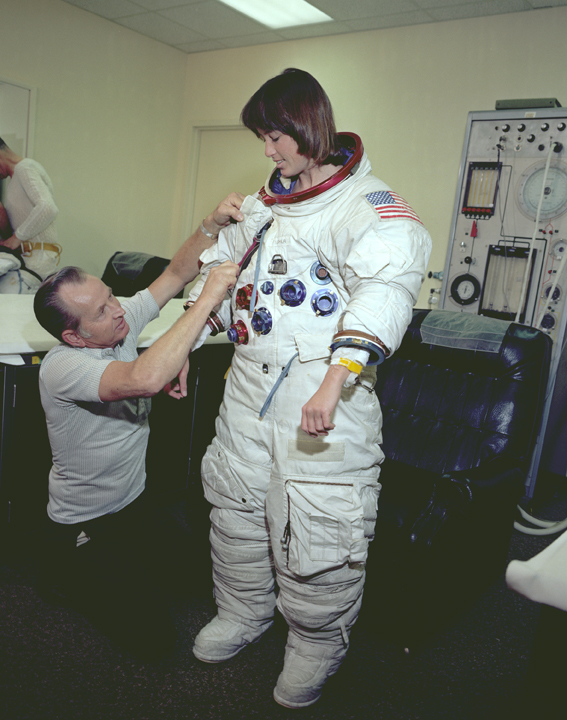 No atmosphere – so what do astronauts do?
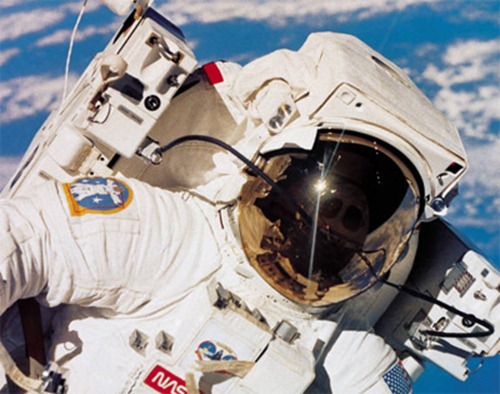 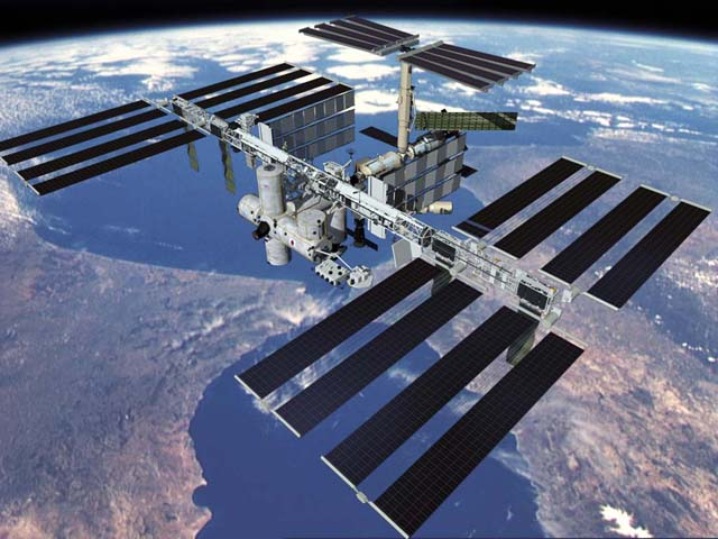 Visors
Live in stations
Radiation in Space
Even with all of this protection, some radiation gets through
Each day = 8 chest X-rays!
10x’s what we experience on Earth
Astronauts wear dosimeters
High energy X-rays
Gamma Rays
Cosmic Rays
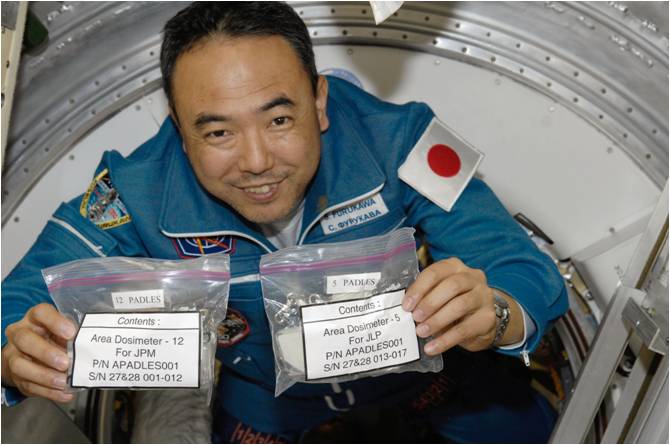 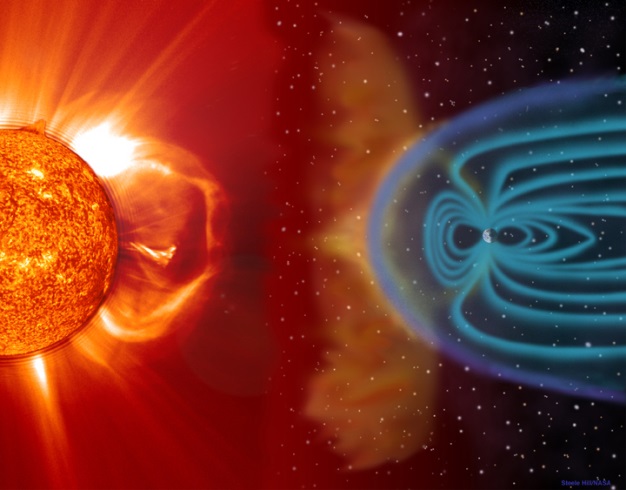 [Speaker Notes: harmful to immune system, astronauts become susceptible to infection, once they reach certain levels – they do not continue to work in space]
Spacesuit Requirements
There is no air to breathe
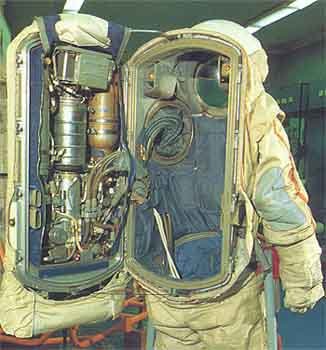 Oxygen tanks!
Spacesuit Requirements
There is no air pressure to
keep blood from boiling and
gases in the body from
expanding
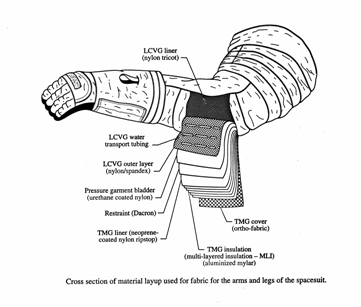 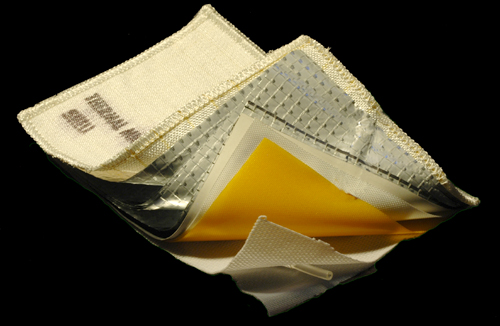 A pressure layer to keep
body fluids and gases in
their proper state
Spacesuit Requirements
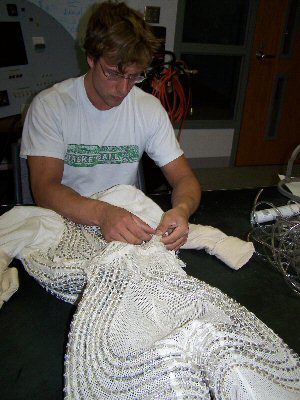 Temperatures can reach
250 °F!
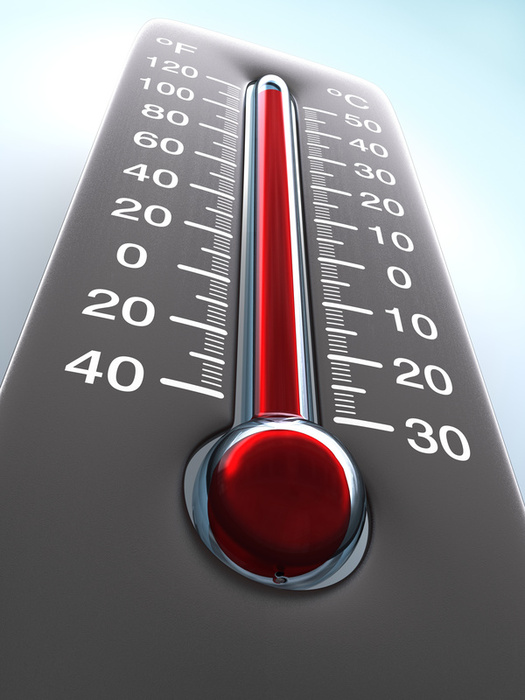 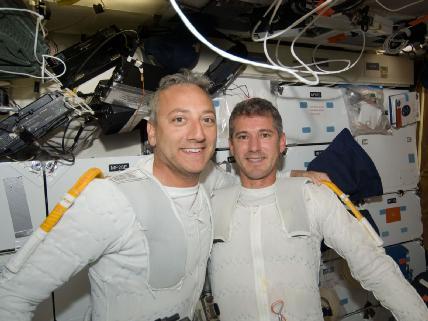 A layer with tubes
through which water flows
and cools the body
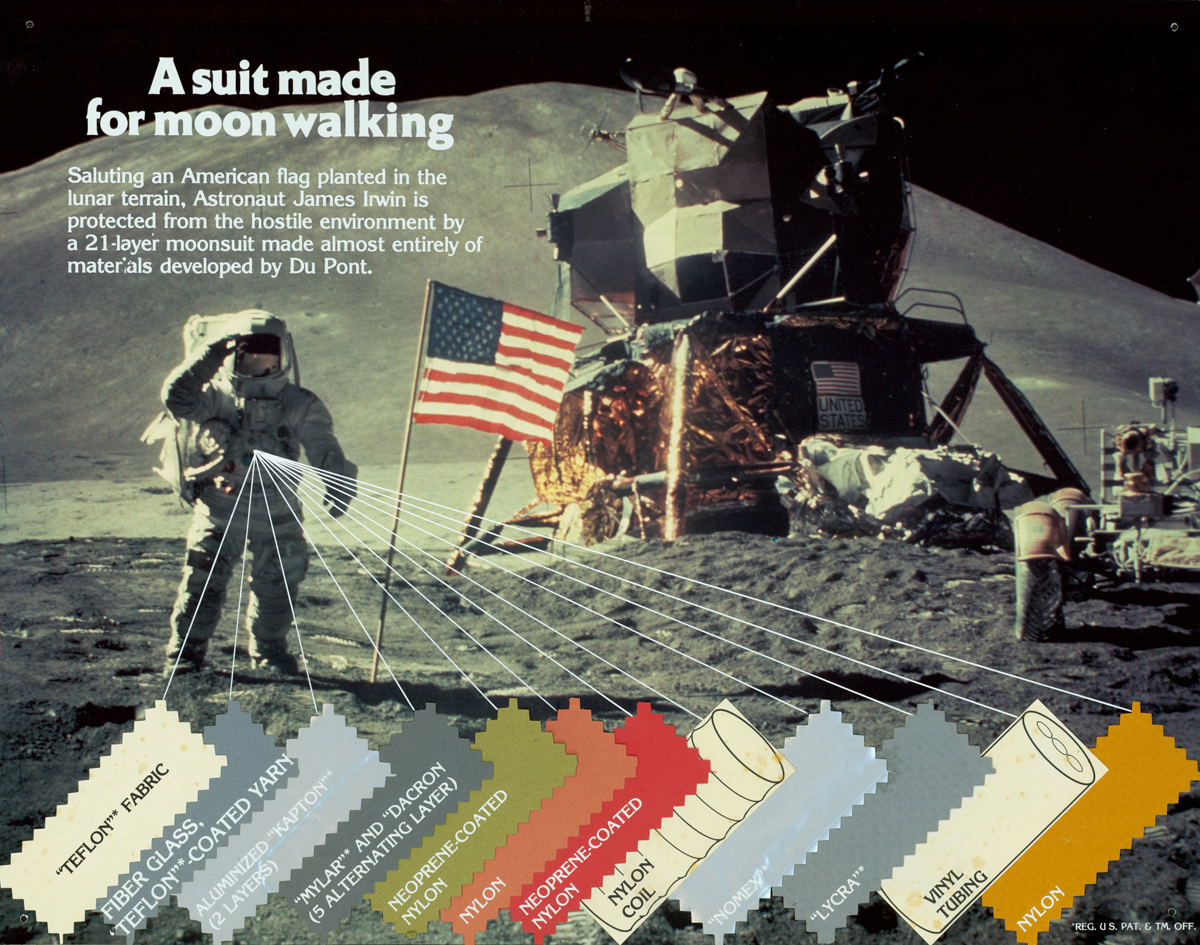 Spacesuit Requirements
Temperatures can also
go down to -250 °F!
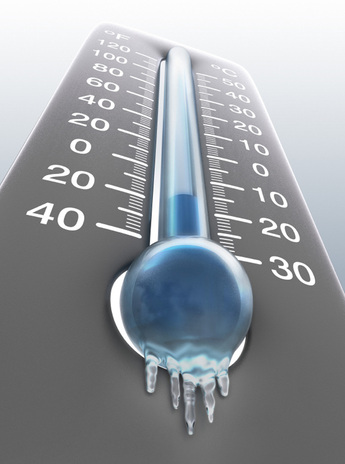 Layers to insulate the body
from cool temperatures
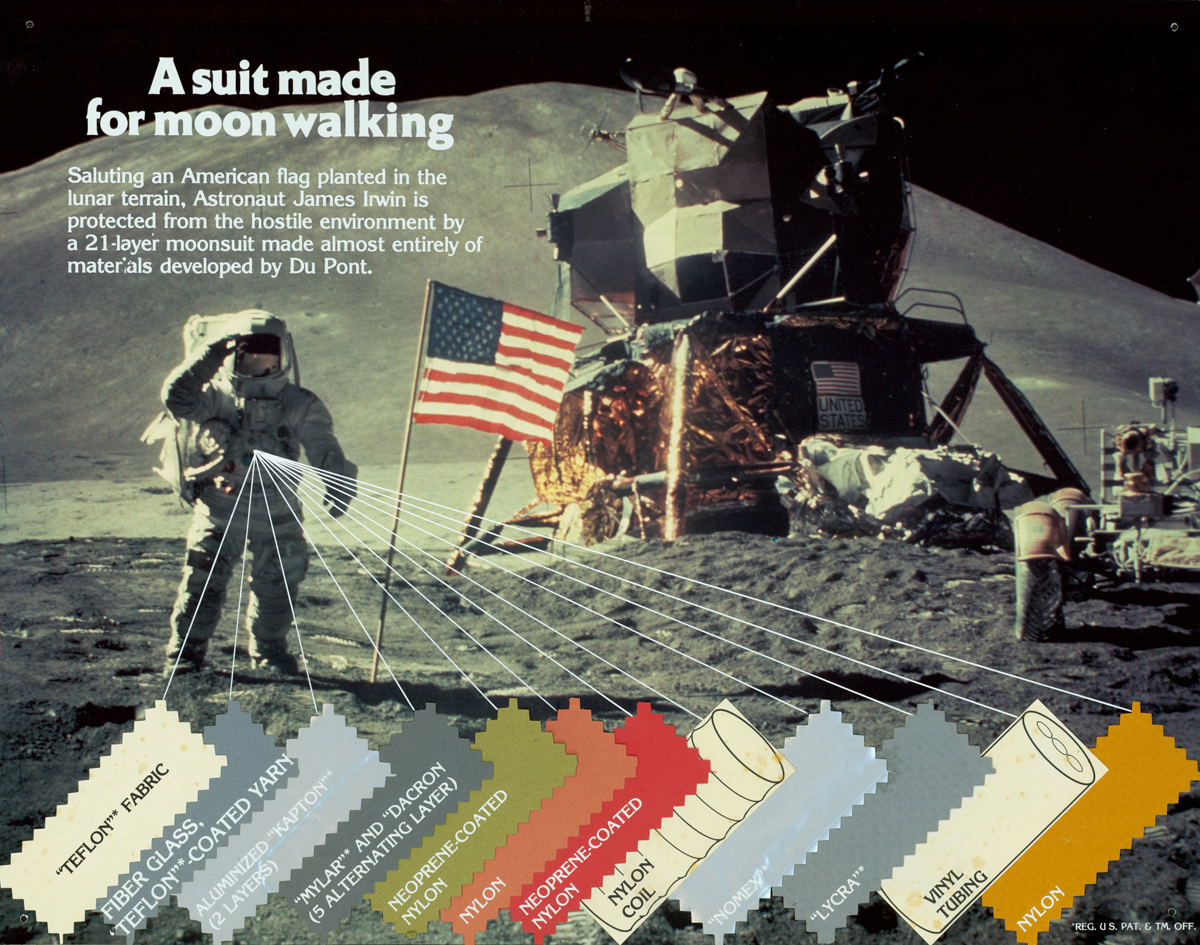 Spacesuit Requirements
Tiny, high-speed rocks
called micrometeoroids
can injure astronauts
Several layers of protective
materials to prevent damage
from micrometeoroids
International Space Station
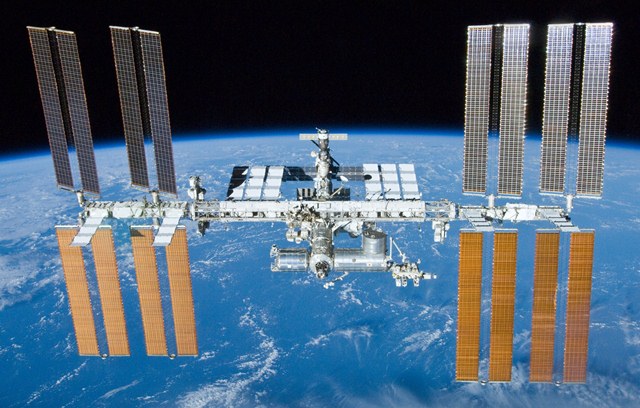 In-orbit construction began 1998
Continuously crewed since November 2000
Space Shuttle missions delivered equipment and parts
How high and how fast?
Orbits the Earth at 230 miles up, (~Grand Forks to Minot)
One orbit every 90 minutes
Karen Nyberg: graduate of UND
Spot the Station Website
http://spotthestation.nasa.gov/
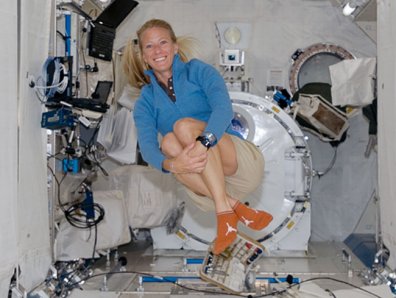 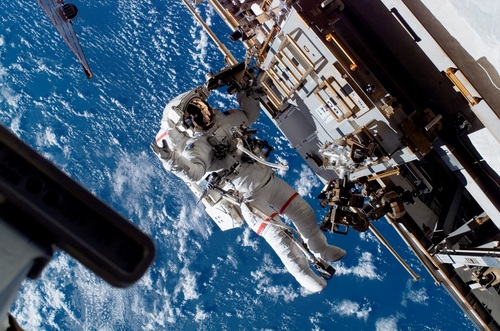 Activity
It is your job to build a new space suit for NASA astronauts on their way to Mars!
You must test out which material best blocks UV radiation!
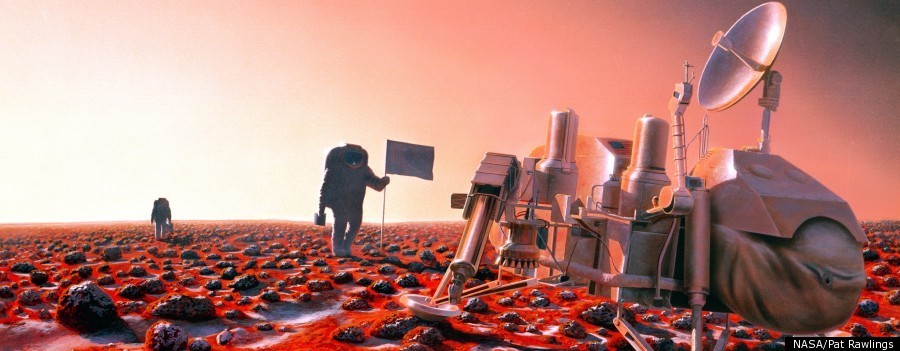